Evidence coastal sea level changes along the east coast of United States associated with the Florida Current transport and heat content using satellite altimetry and hydrographic observations


Ricardo Domingues1,2
Gustavo Goni2
Molly Baringer2
Denis Volkov1,2
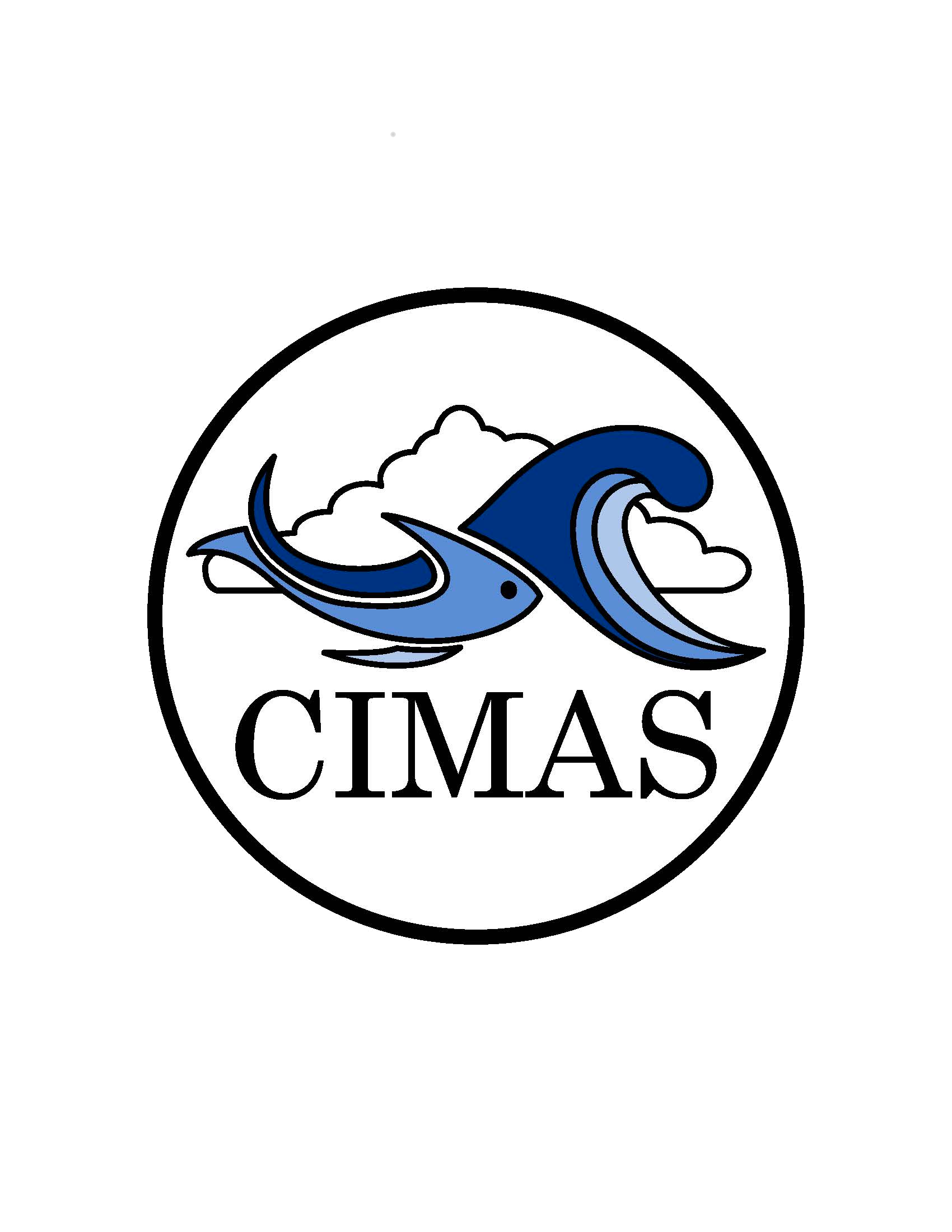 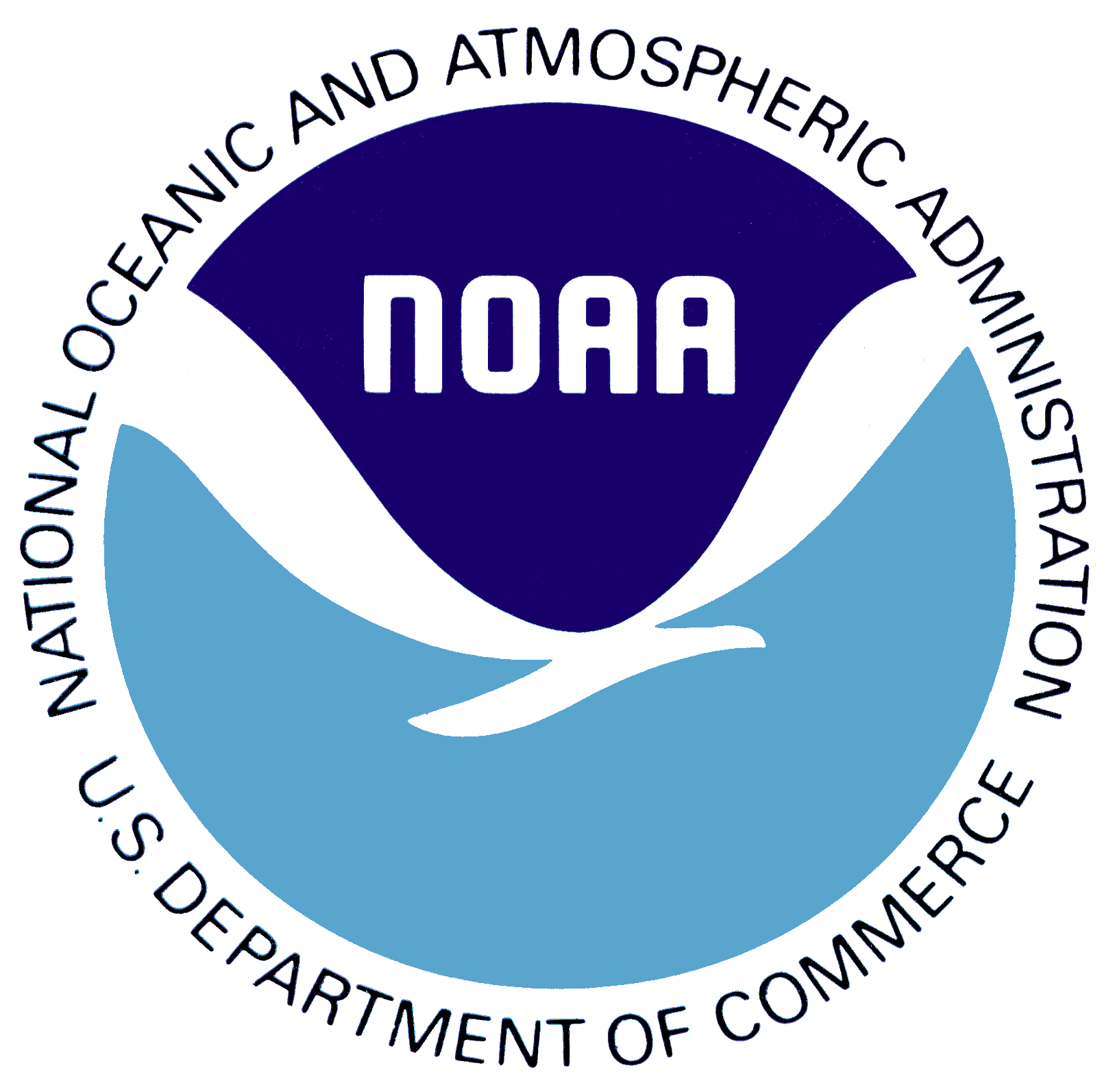 1 University of Miami, Cooperative Institute for Marine and Atmospheric Studies - CIMAS, Miami, Florida, USA

2 NOAA Atlantic Oceanographic and Meteorological Laboratory - AOML, Miami, Florida, USA
Ricardo.Domingues@noaa.gov
High-tide Flooding Events in Miami
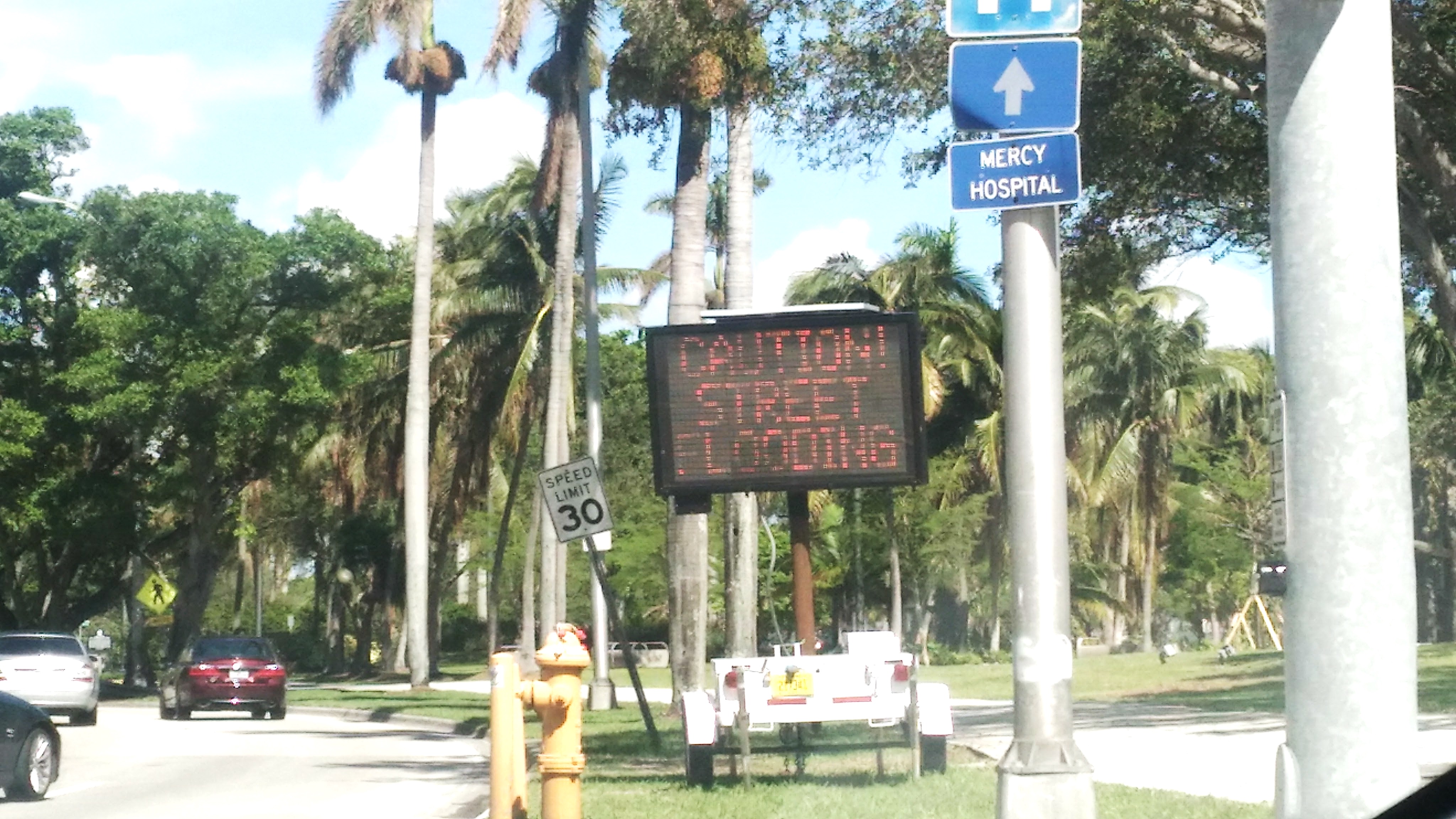 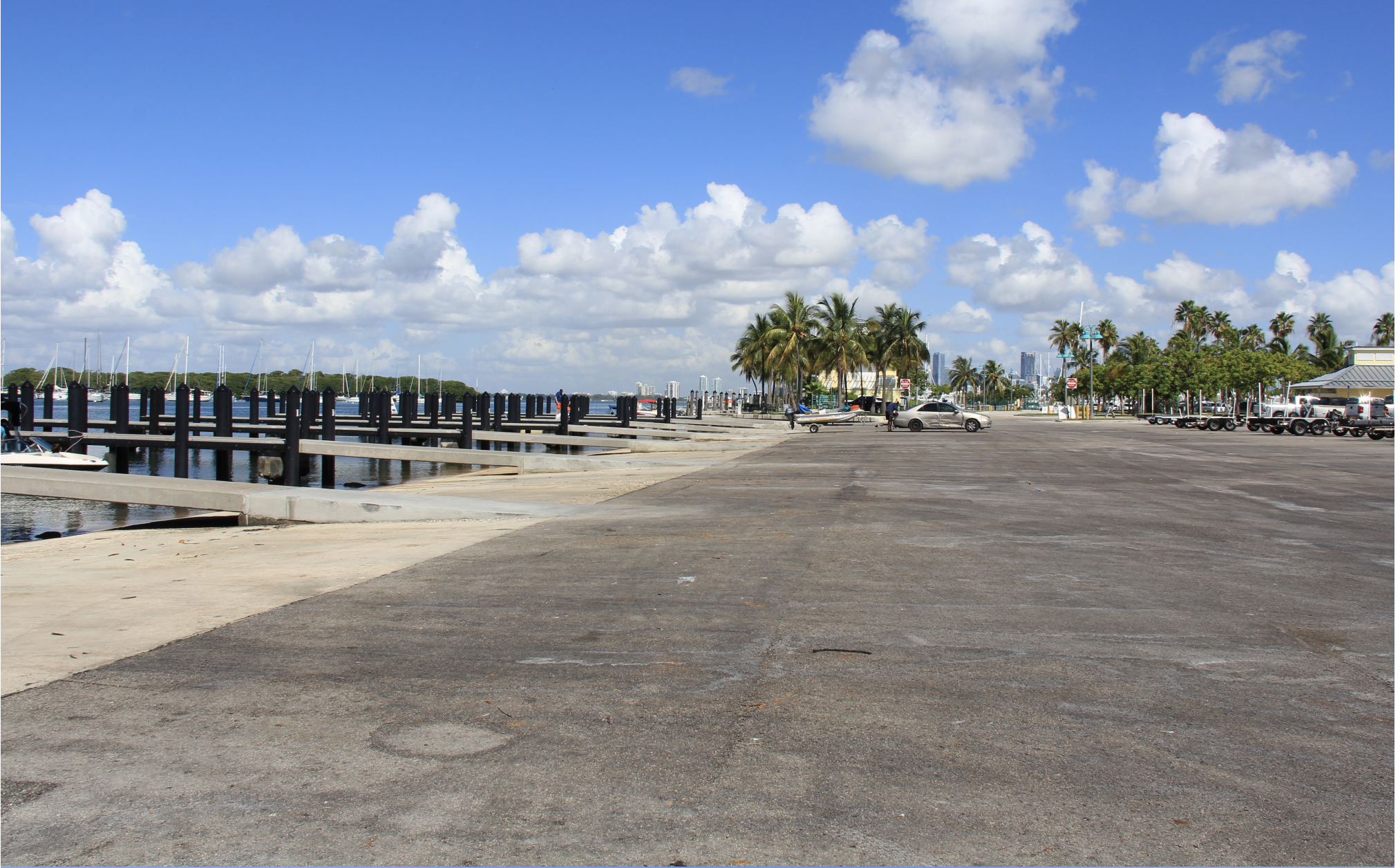 Low tide – normal conditions
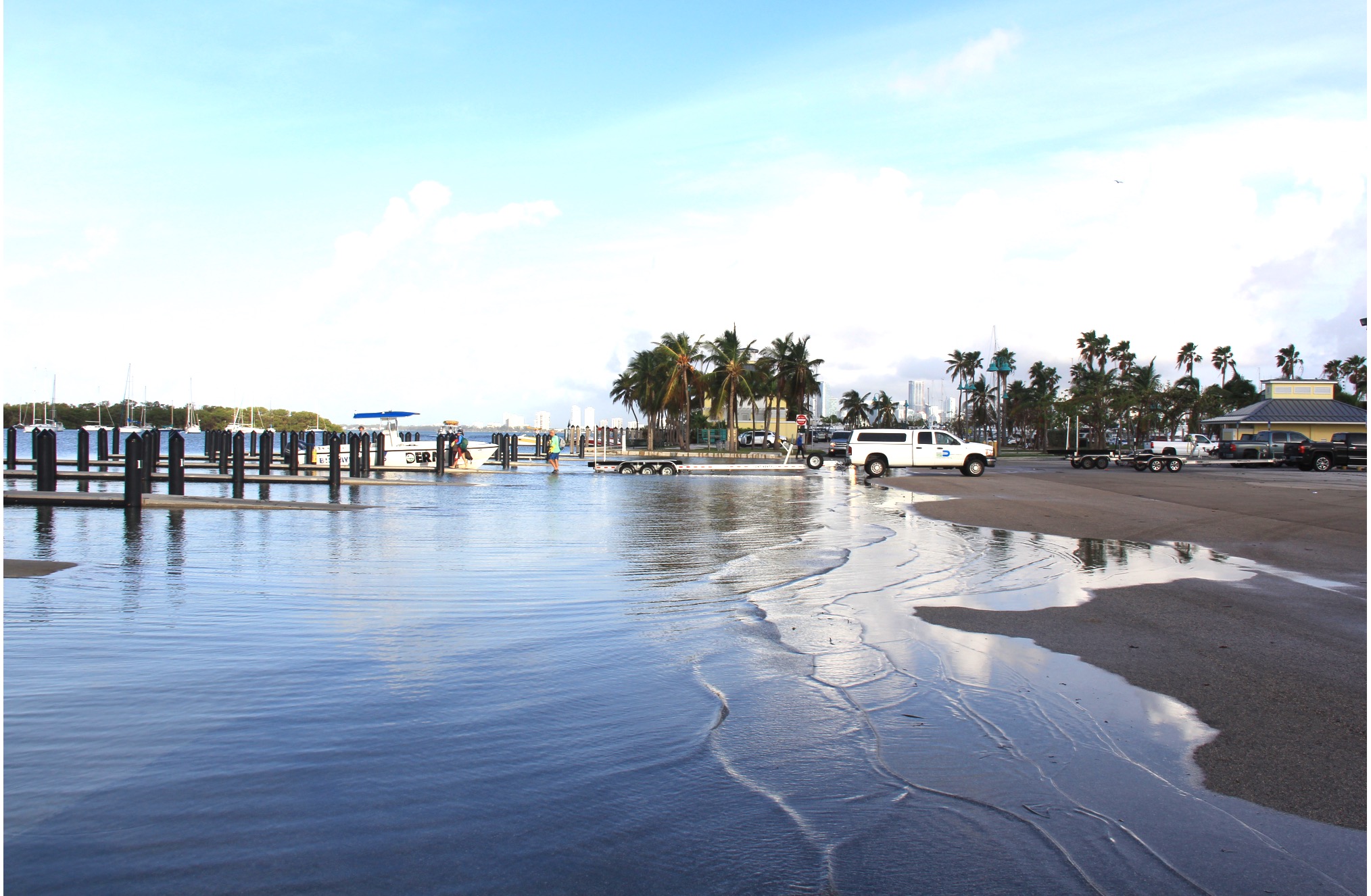 King tide – October 6, 2017
Credit: Grant Rawson (NOAA/AOML)
High-tide Flooding Events in Miami: September-October 2015
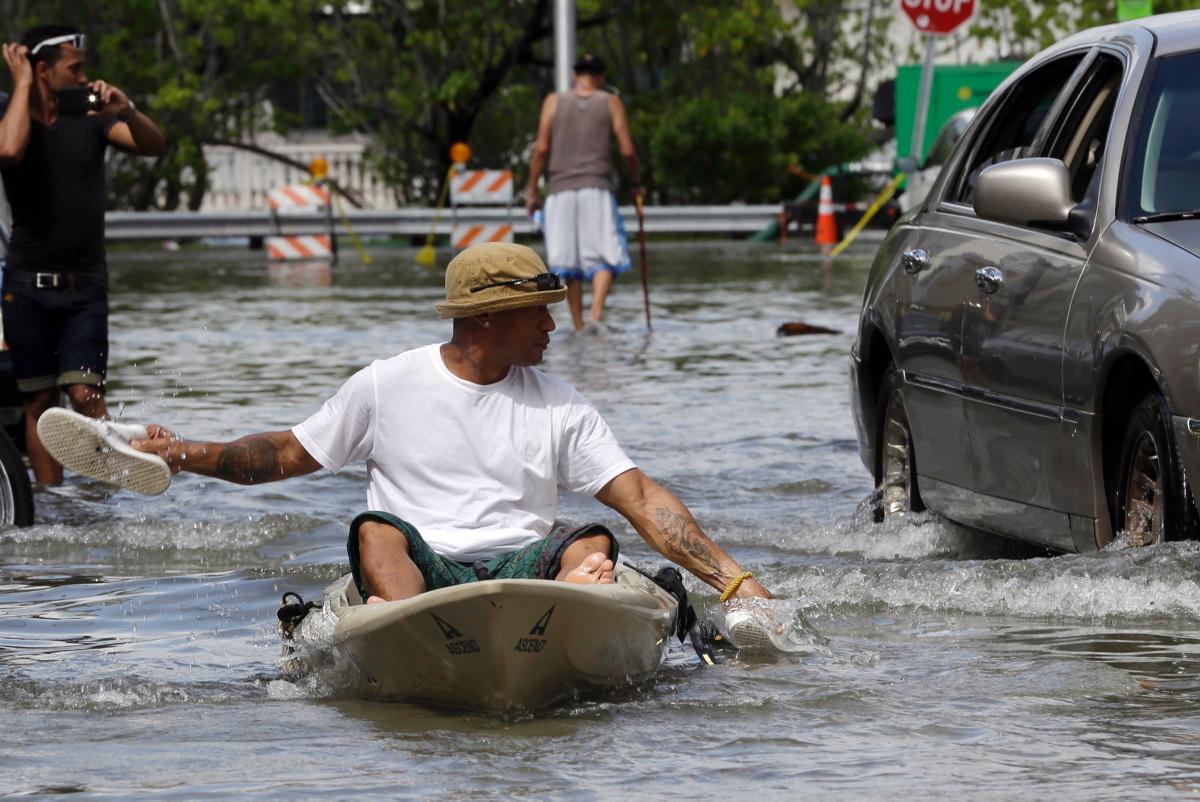 Credit: New York Times
Credit: Miami New Times
Estimated return period of 6 years (Sweet et al., 2016)
High-tide Flooding Events in Miami: September-October 2015
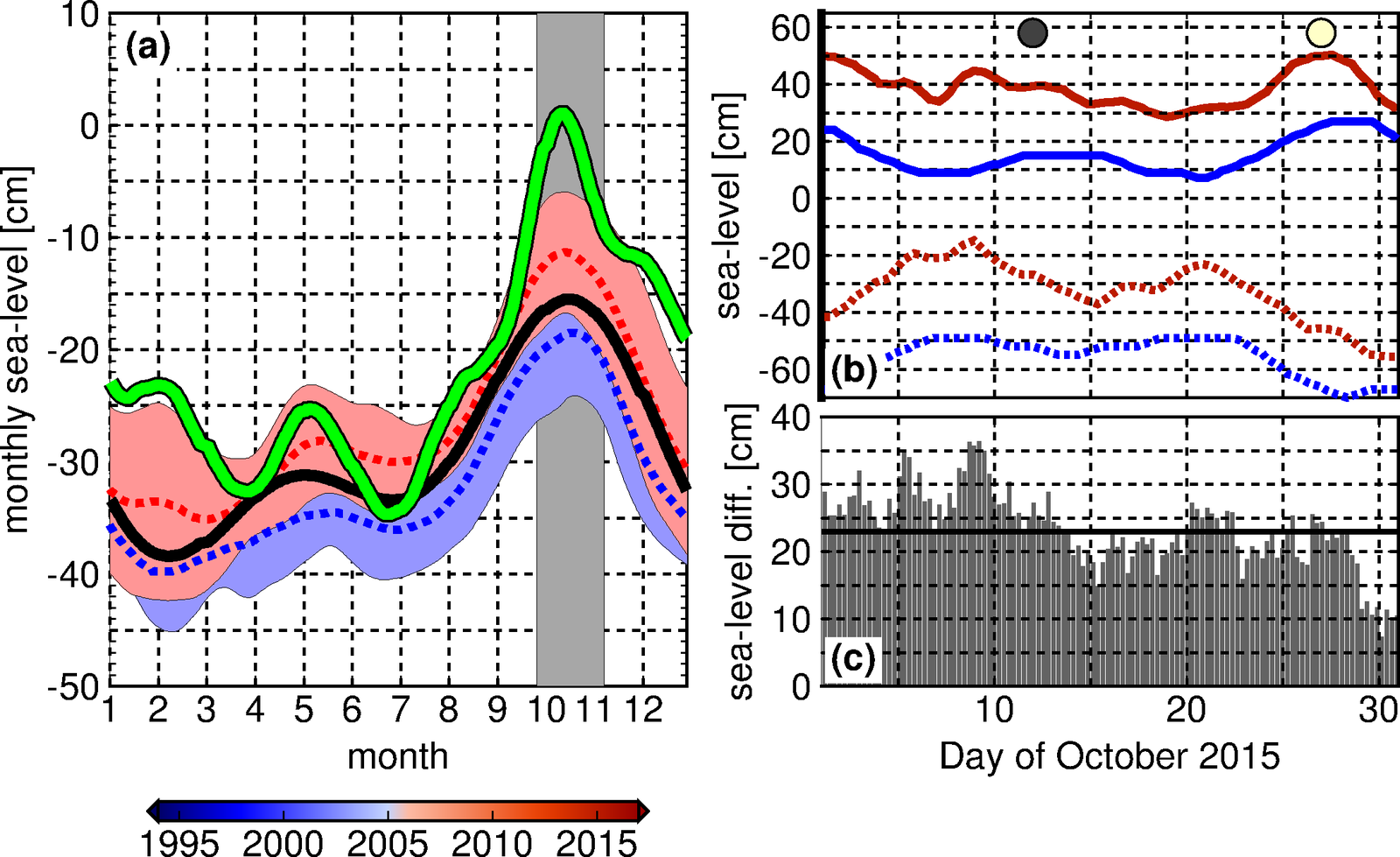 2015
King Tides
2006-2017
Astronomical tides
Monthly sea-level observed in Miami
(NOAA/NOS Virginia Key Tide Gauge)
1995-2005
J    F   M  A  M  J    J    A   S   O   N   D
Sea Level Changes Along U.S. East Coast
Tide Gauges
Satellite-Altimetry: 2010-2015
2010-2015
entire record
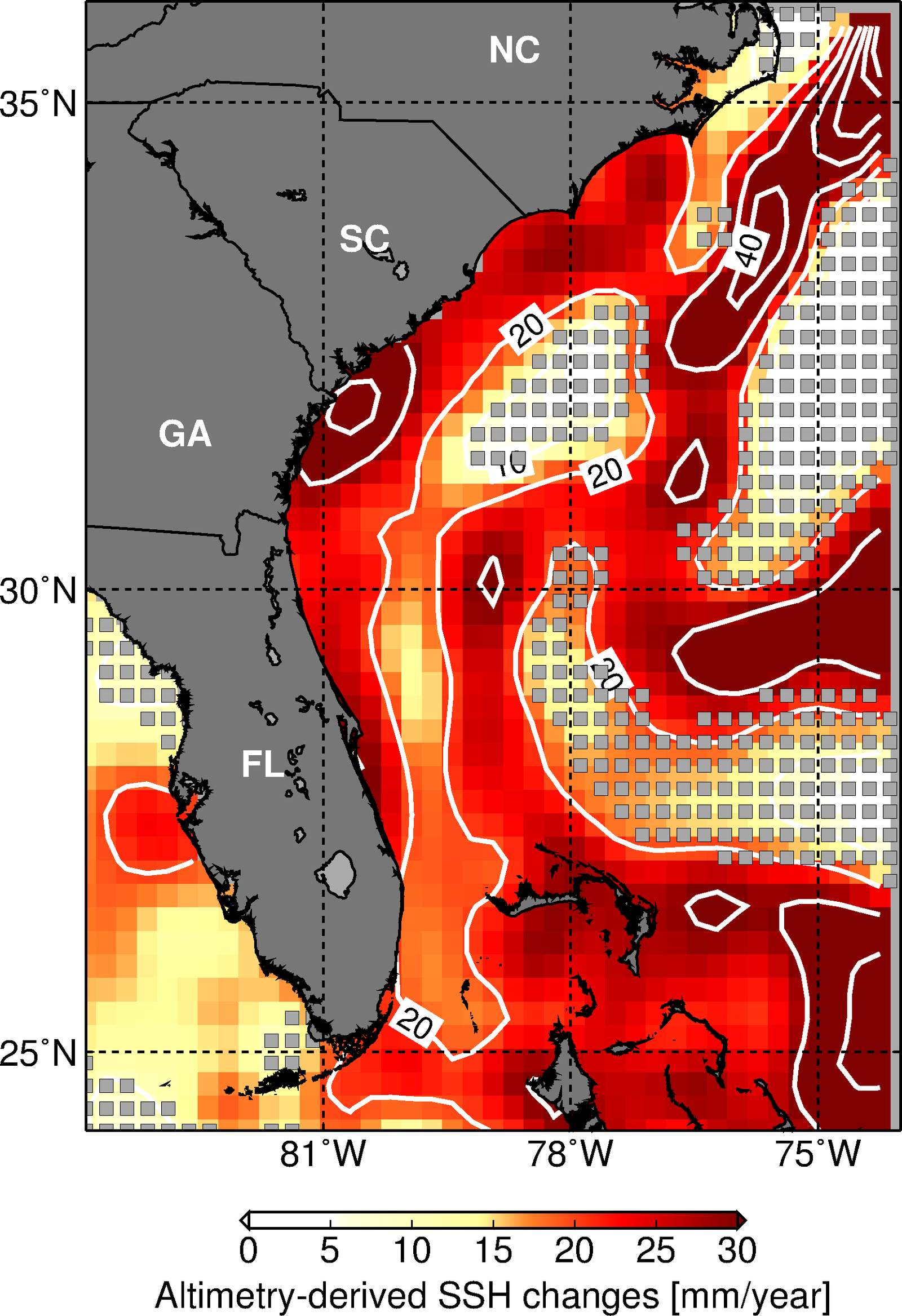 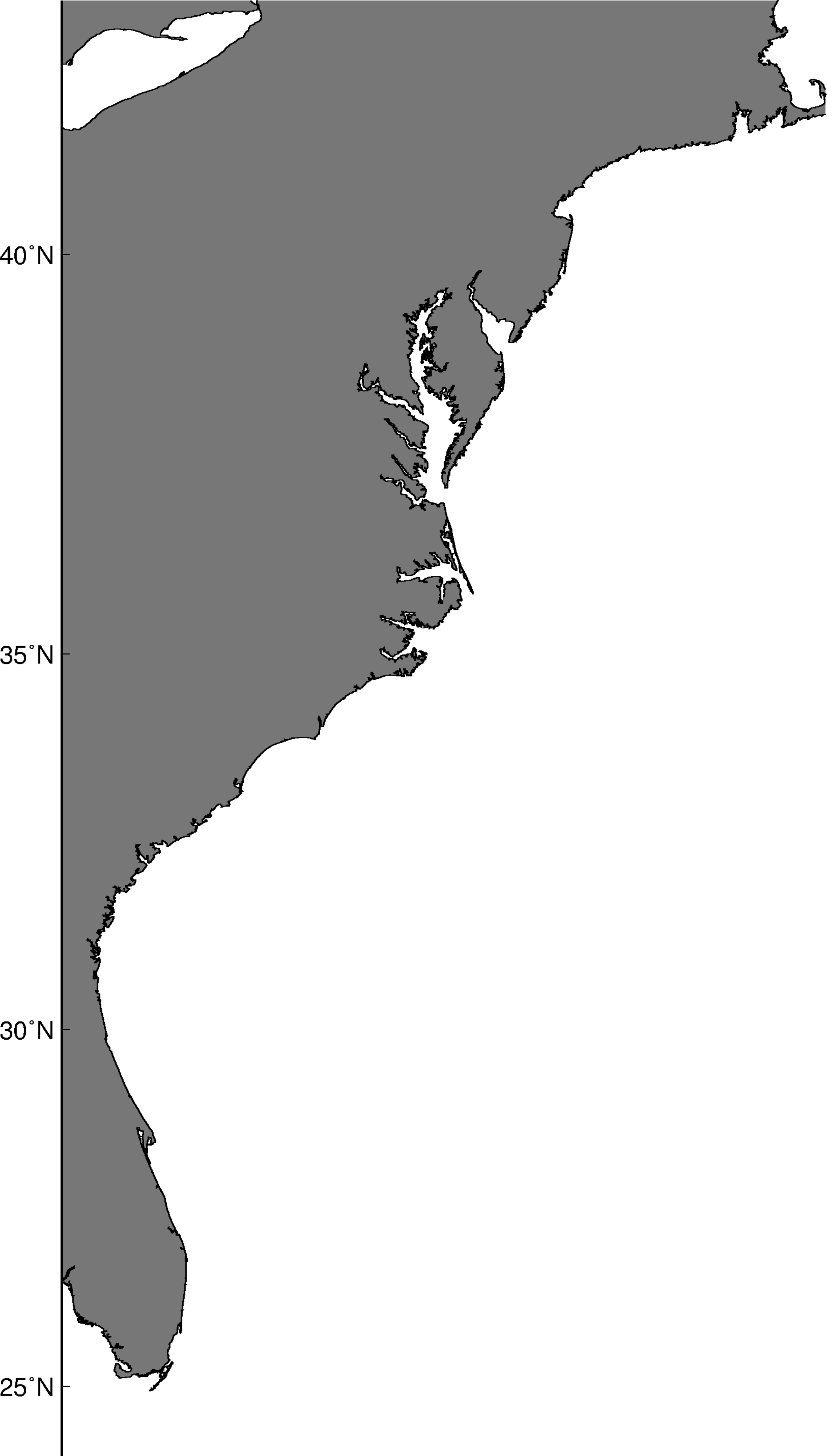 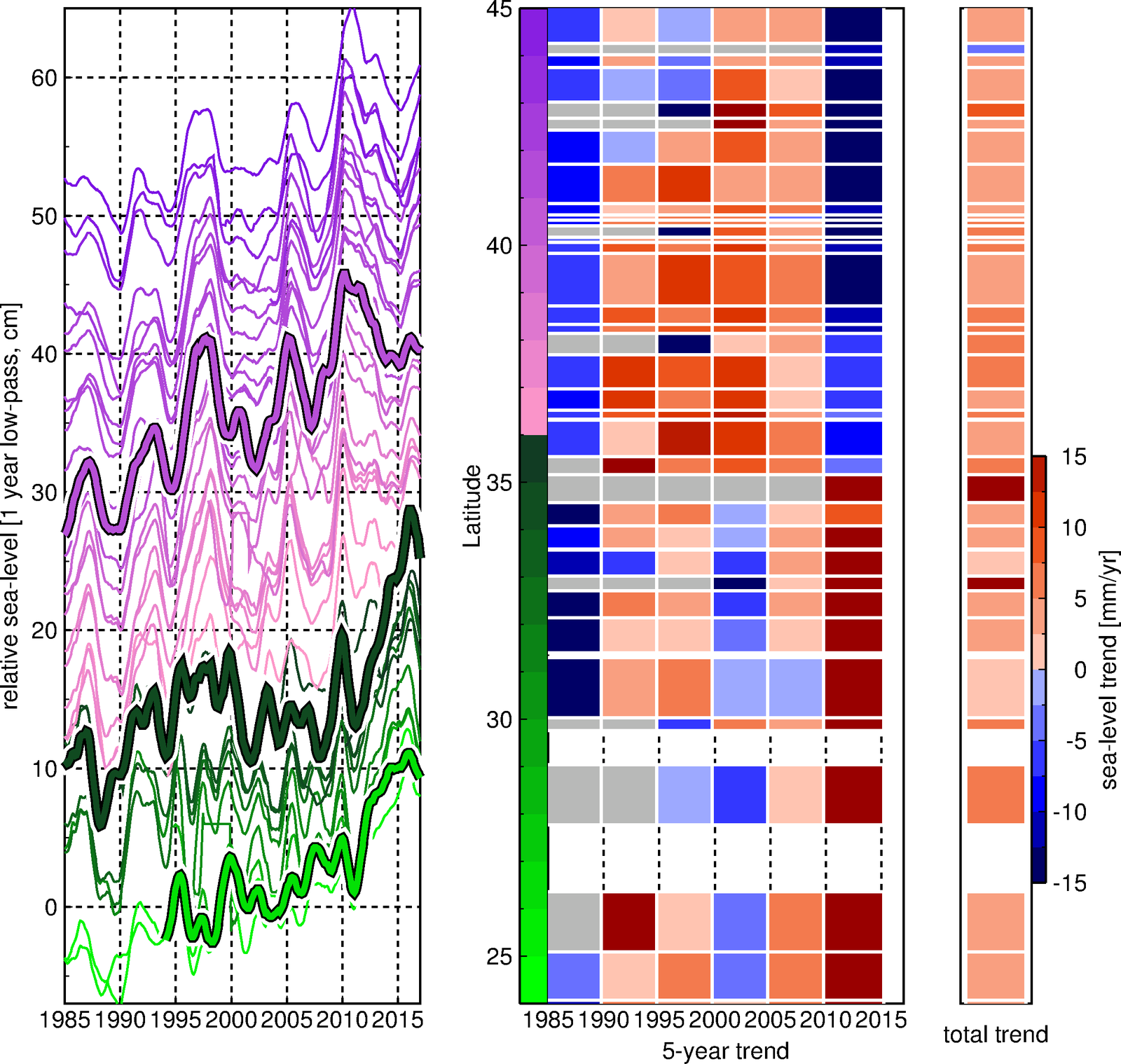 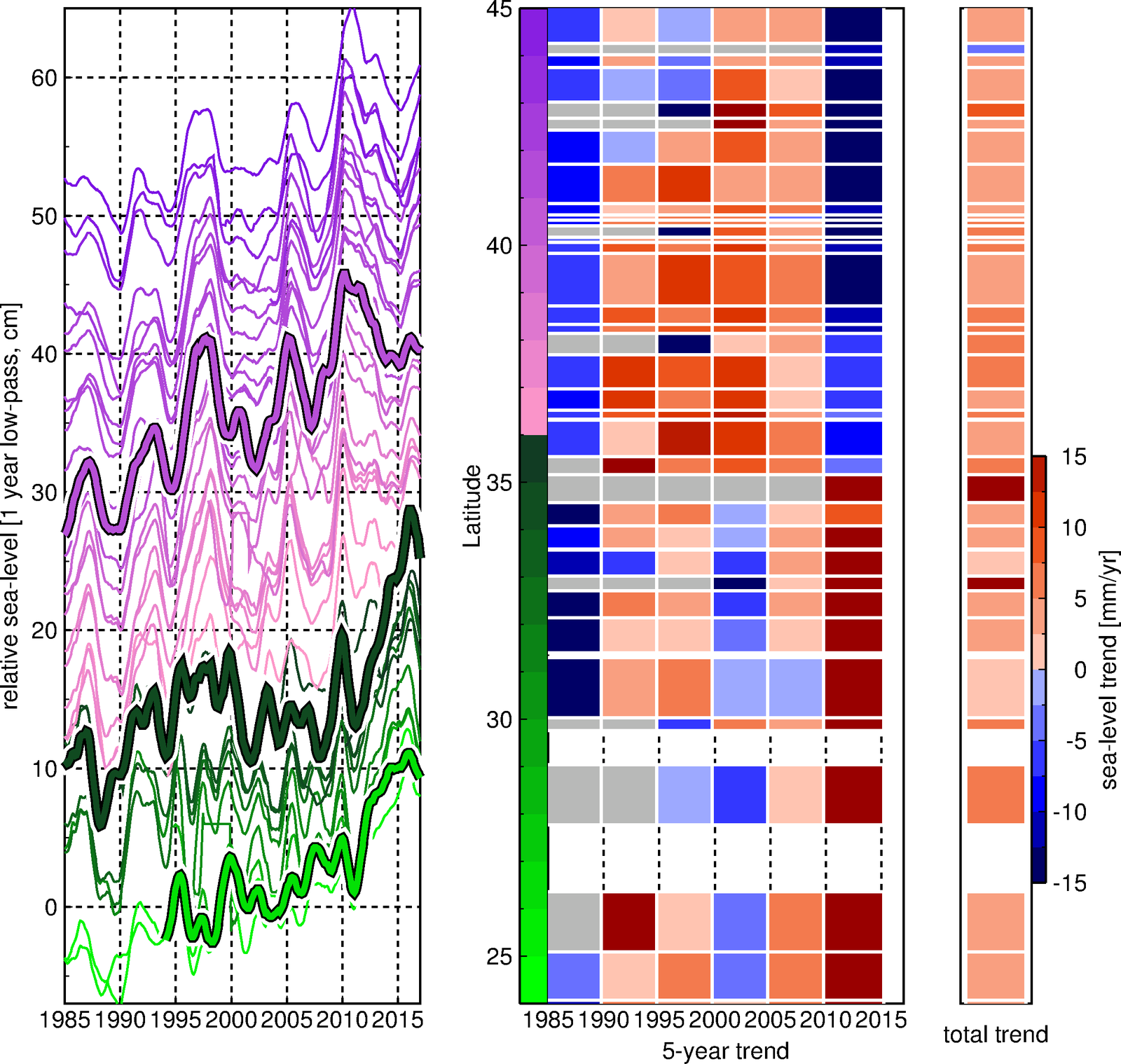 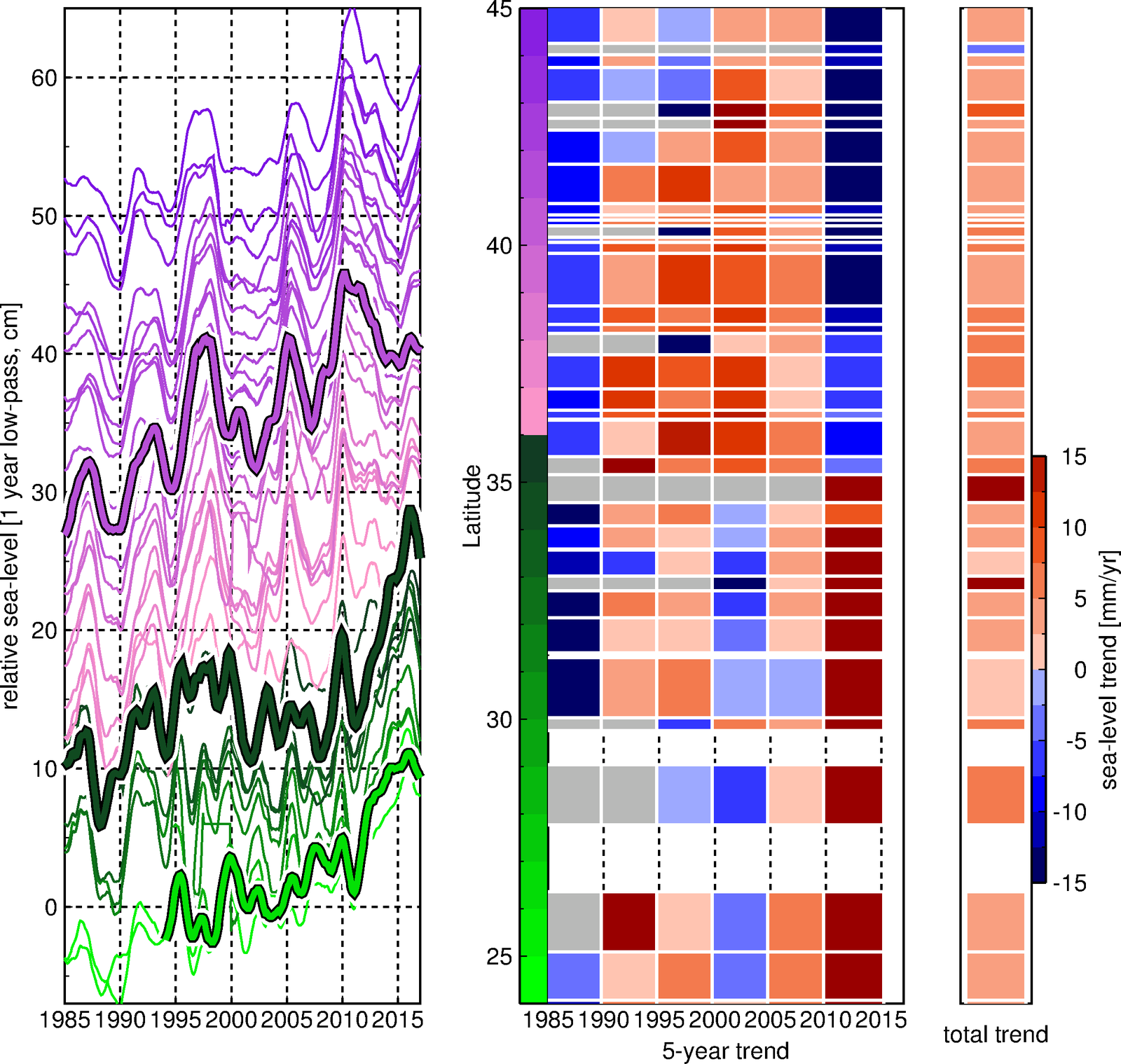 16.8
17.7
3.9
10.0
3.9
19.6
3.5
18.6
Recent accelerated sea-level changes along U.S. east coast has been attributed to changes in the ENSO and NAO (Valle‐Levinson et al., 2017)
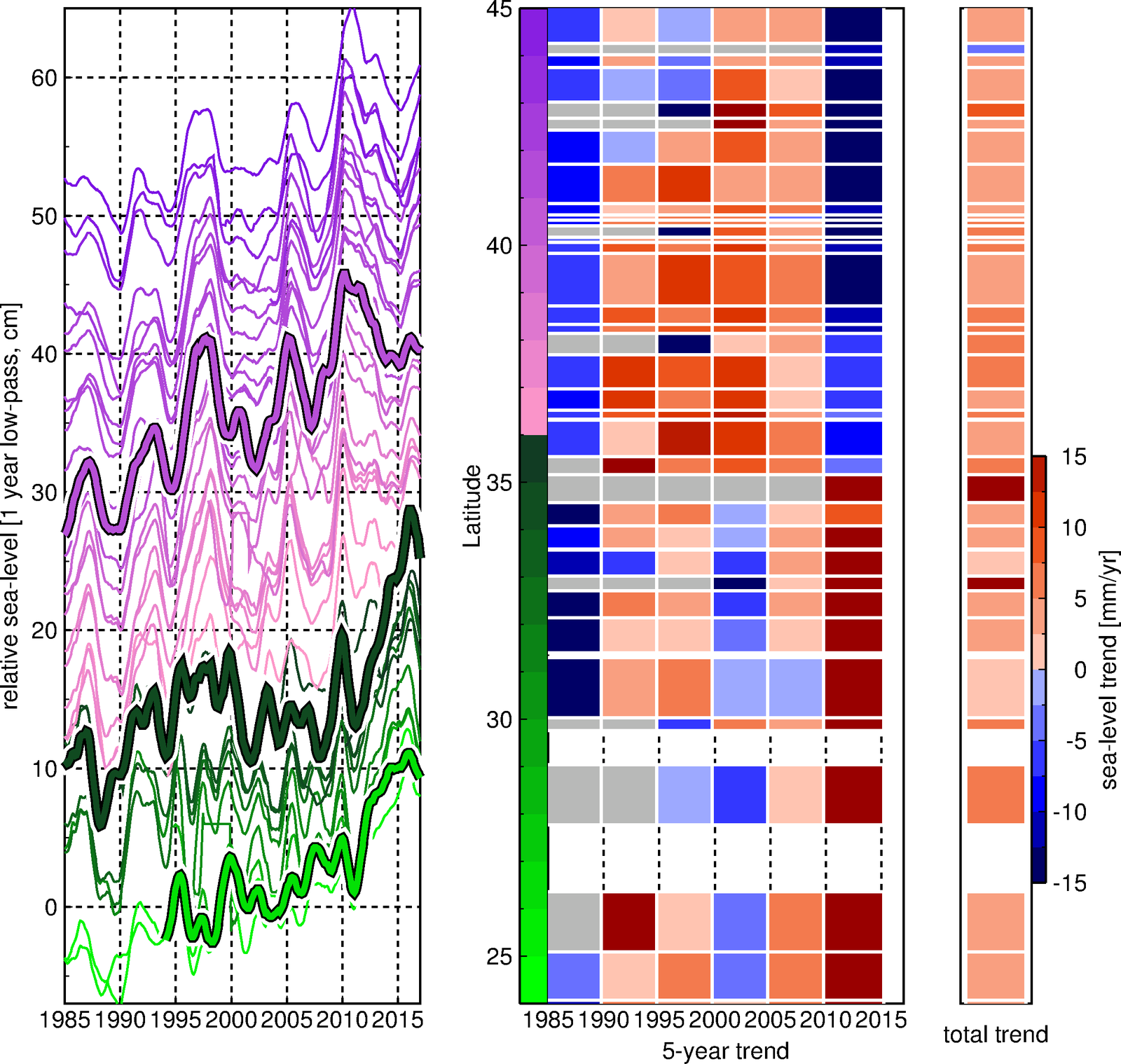 4.0
20.1
4.2
20.7
22.4
2.5
Latitude
5.0
25.5
Miami
17.4
Miami
4.9
4.6
15.1
Sources of Sea Level Changes
Florida Current and Gulf Stream Effect on Sea Level Along East U.S. coast
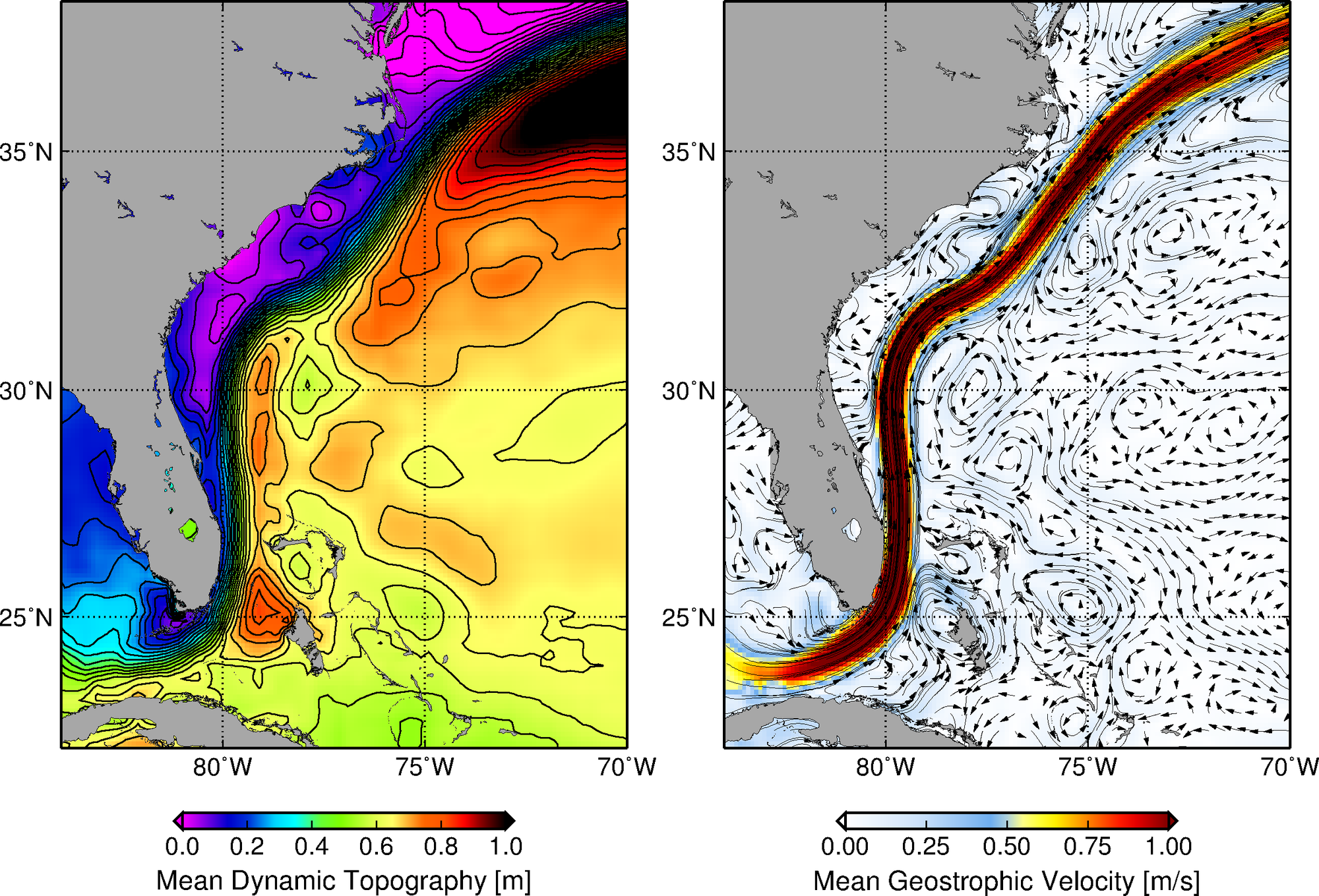 The Florida Current sustain a sea level difference between south Florida and the Bahamas of almost 1m
Gulf Stream
Florida Current
Florida Current and Gulf Stream Effect on Sea Level Along East U.S. coast
Mean sea level
Florida
Bahamas
sea level
Changes in the intensity of the Florida Current and Gulf Stream are, therefore, associated with sea level changes along the east coast of U.S.
Mean Florida Current flow
Florida Current and Gulf Stream Effect on Sea Level Along East U.S. coast
Mean sea level
Florida
Bahamas
sea level
Decrease in sea level at Florida
Increase sea level at the Bahamas
Intense Florida Current flow
Florida Current and Gulf Stream Effect on Sea Level Along East U.S. coast
Mean sea level
Florida
Bahamas
sea level
Increase in sea level at Florida
Decrease  sea level at the Bahamas
Weak Florida Current flow
Ratio: 1-3 cm change in FL coastal sea-level per 1 Sv change in the Florida Current transport
Current efforts by NOAA/AOML to monitor the Florida Current
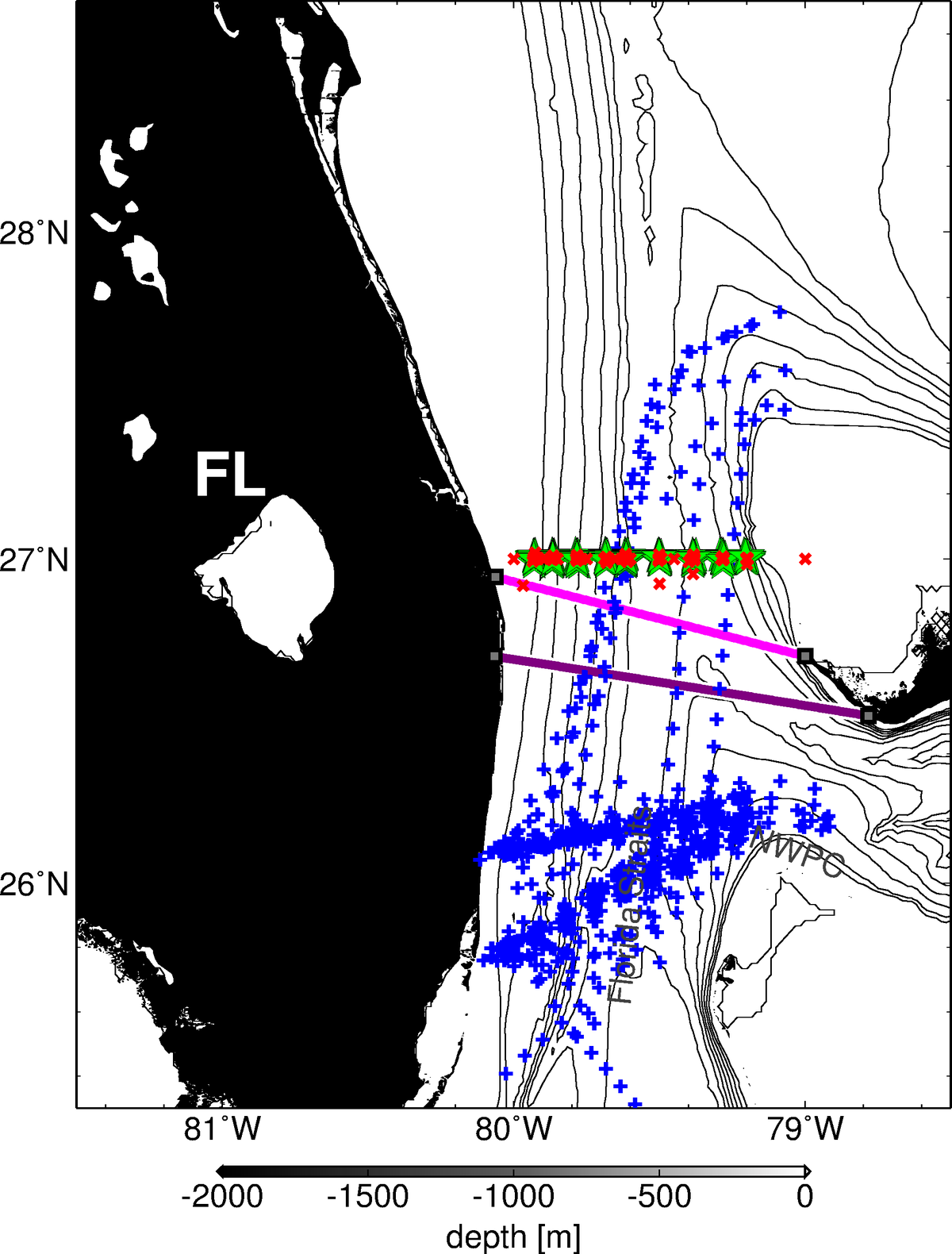 Cape Canaveral
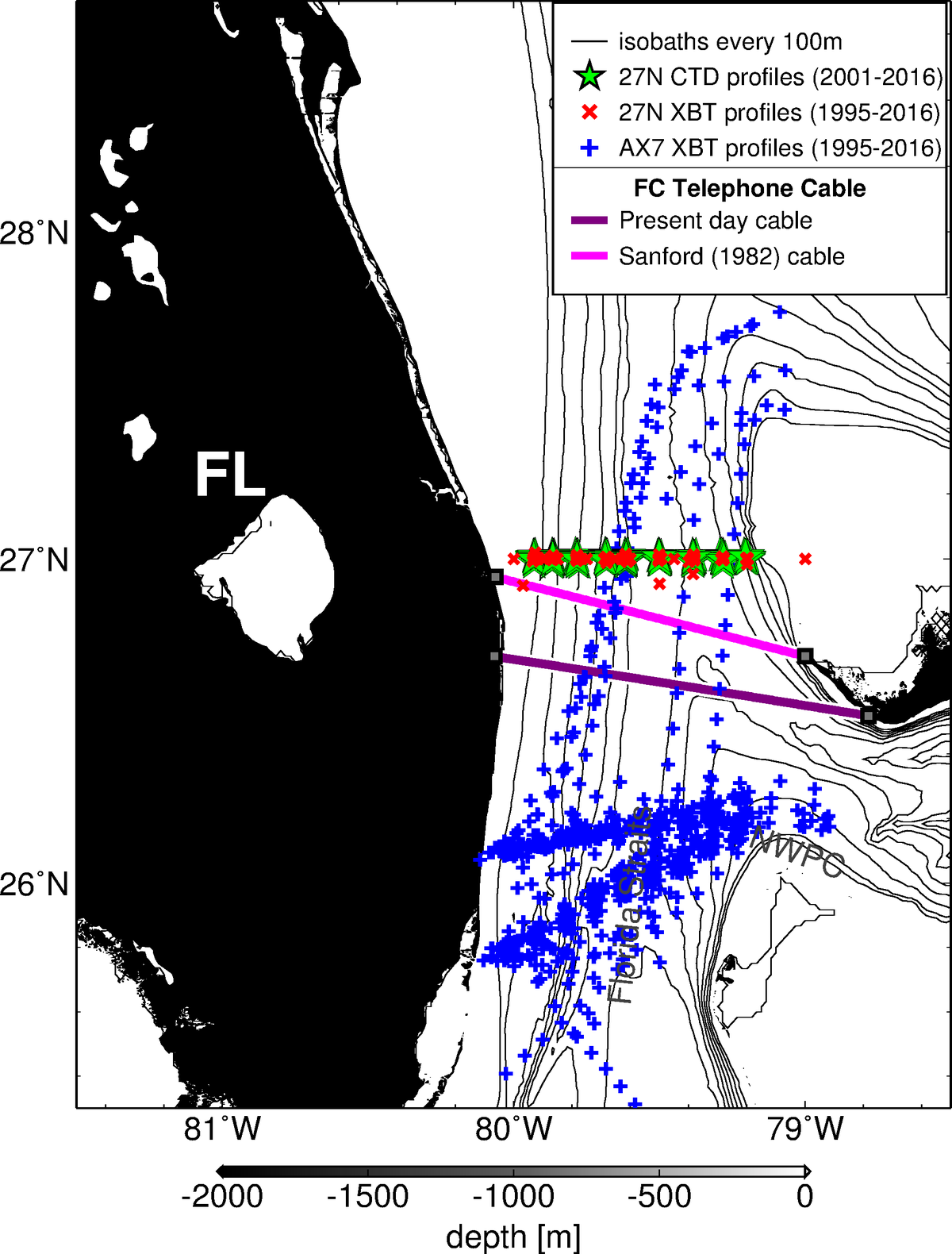 Bahamas
Miami
The Florida Current Cable Transport Time-series
Daily record of the Florida Current flow since 1982
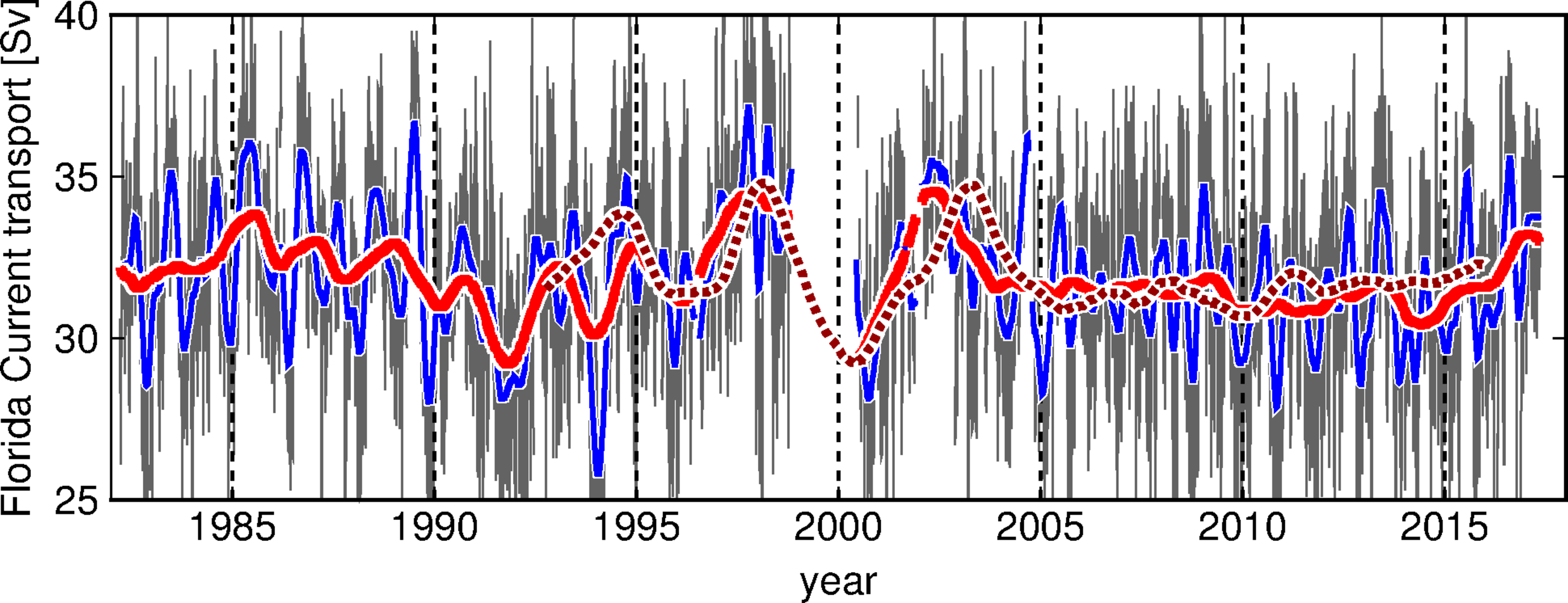 1 year low-pass (cable)
Daily FC transport (cable)
1 year low-pass (altimetry)
90 days low-pass   (cable)
Seasonal Changes in the Florida Current Flow
The FC annual variability
+18
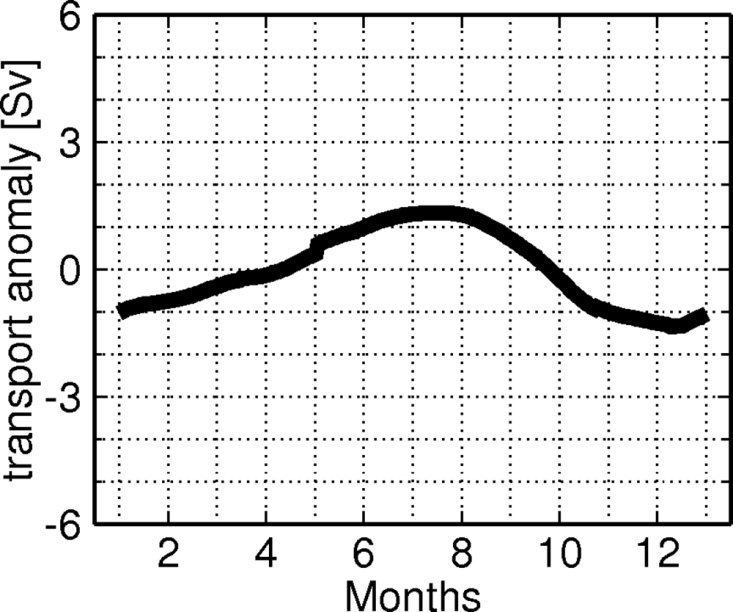 High during late spring to summer

Low during fall to winter
+9
Niiler and Richardson (1973); 
Leaman et al. (1987)
Schott et al., (1988)
Baringer and Larsen (2001); 
Meinen et al., (2010)
0
sea level change [cm]
-9
± 3 cm expected sea level change associated with the mean FC annual cycle
-18
J    F  M  A  M   J    J    A   S   O  N   D
Seasonal Changes in the Florida Current Flow
The FC annual variability
+18
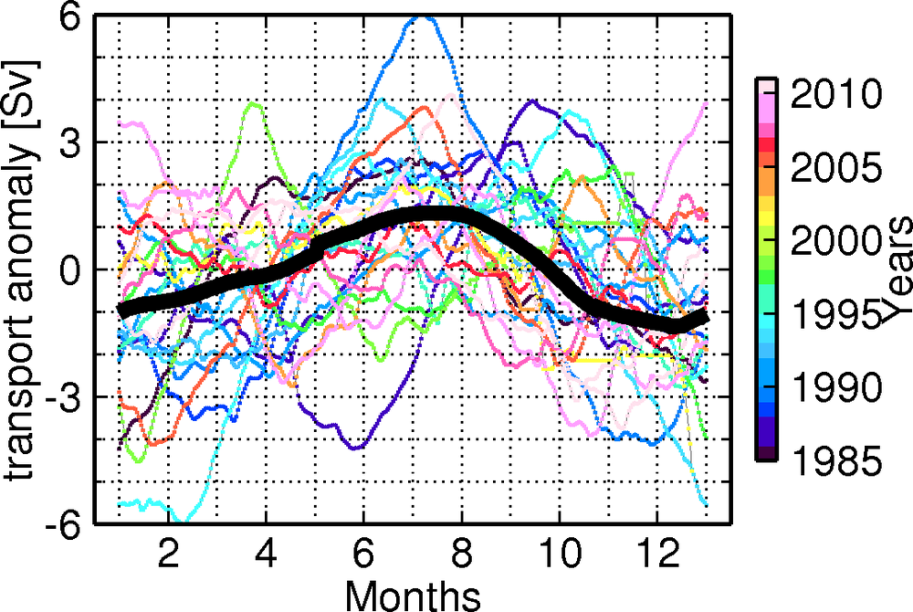 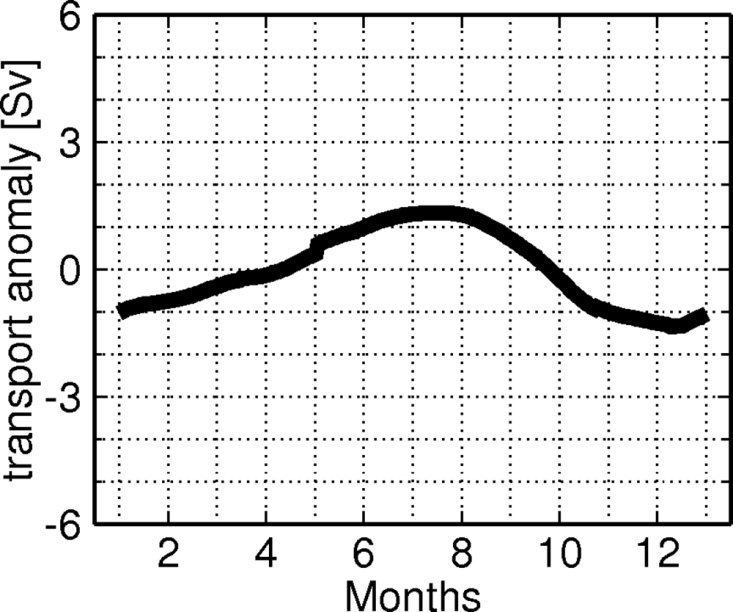 Significant changes in the Florida Current annual variability from one year to the next
+9
0
sea level change [cm]
-9
-18
J    F  M  A  M   J    J    A   S   O  N   D
Sources of Seasonal Changes in the Florida Current Flow
Filtered Satellite Altimetry Sea Height Anomaly
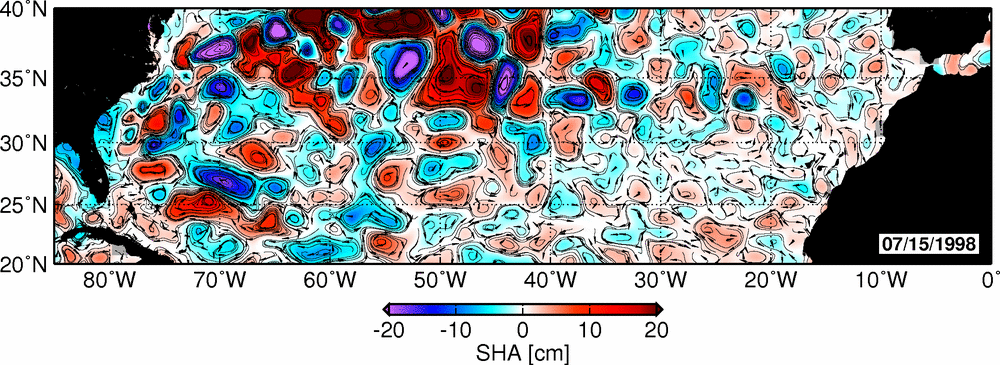 ~ ±10 cm coastal sea level changes usually associated with the seasonal FC flow
SHA – sea height anomaly  measured by satellite altimetry
*displayed data is filtered for the 73-525 days band, after removal of average annual cycle
Domingues et al., (2016). Remote sources for year-to-year changes in the seasonality of the Florida Current transport. Journal of Geophysical Research-Oceans
The Florida Current Flow and Sea Level Changes During 2010-2015
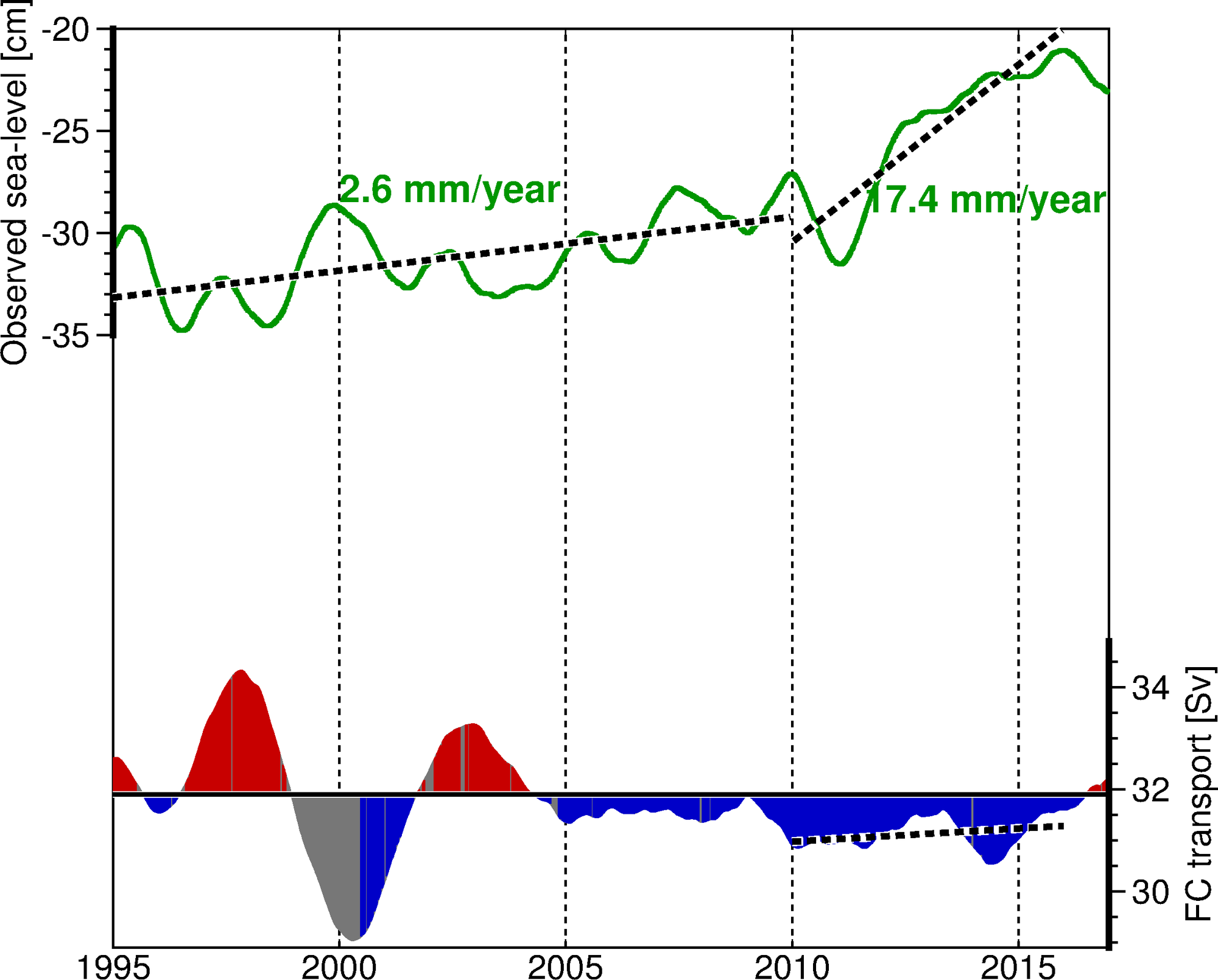 Observed Sea Level – Miami, FL
FC transport
1995          2000          2005          2010         2015
Year-to-year Changes in the Florida Current Temperature
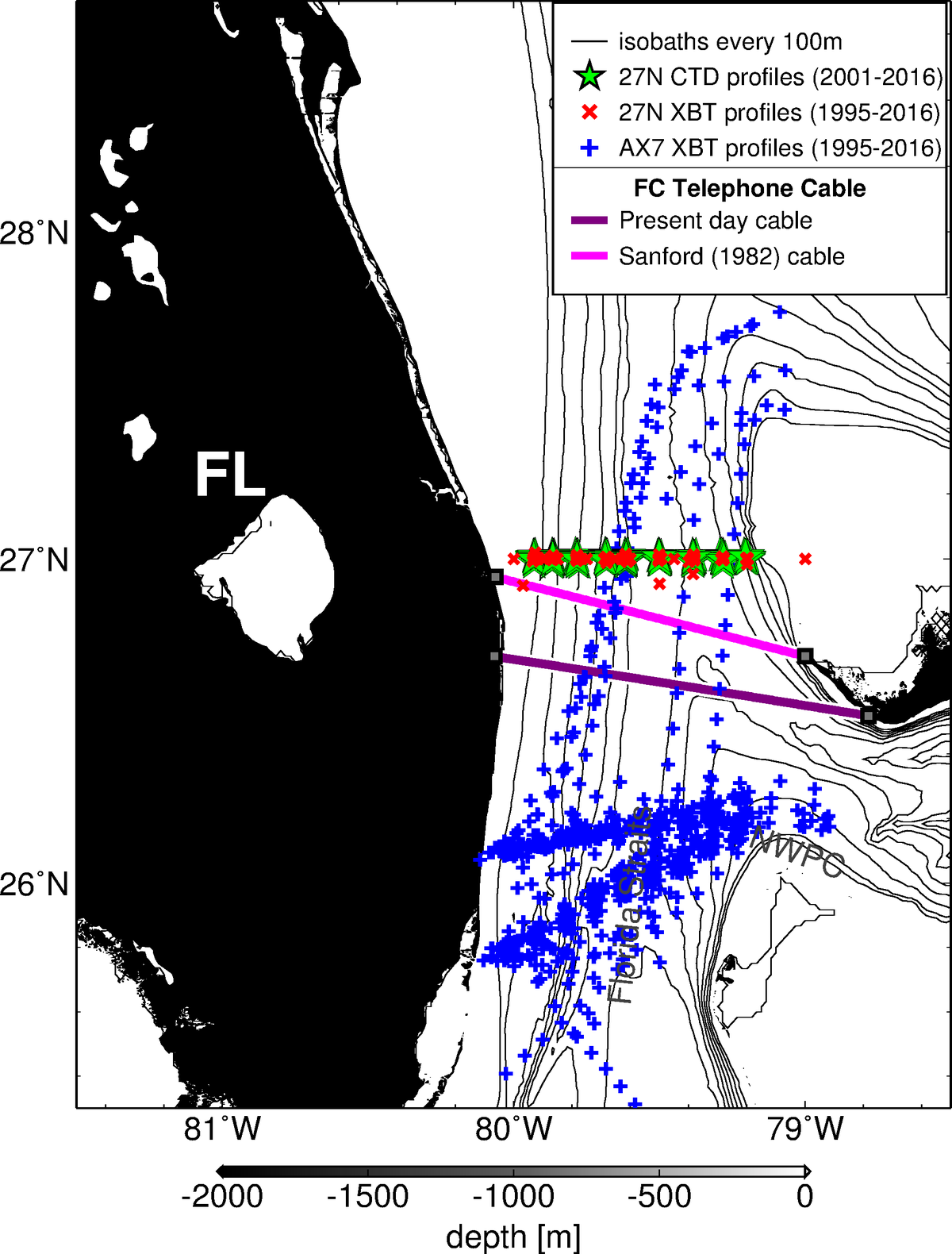 Over 250 in situ surveys since 1995
Year-to-year Changes in the Florida Current Temperature
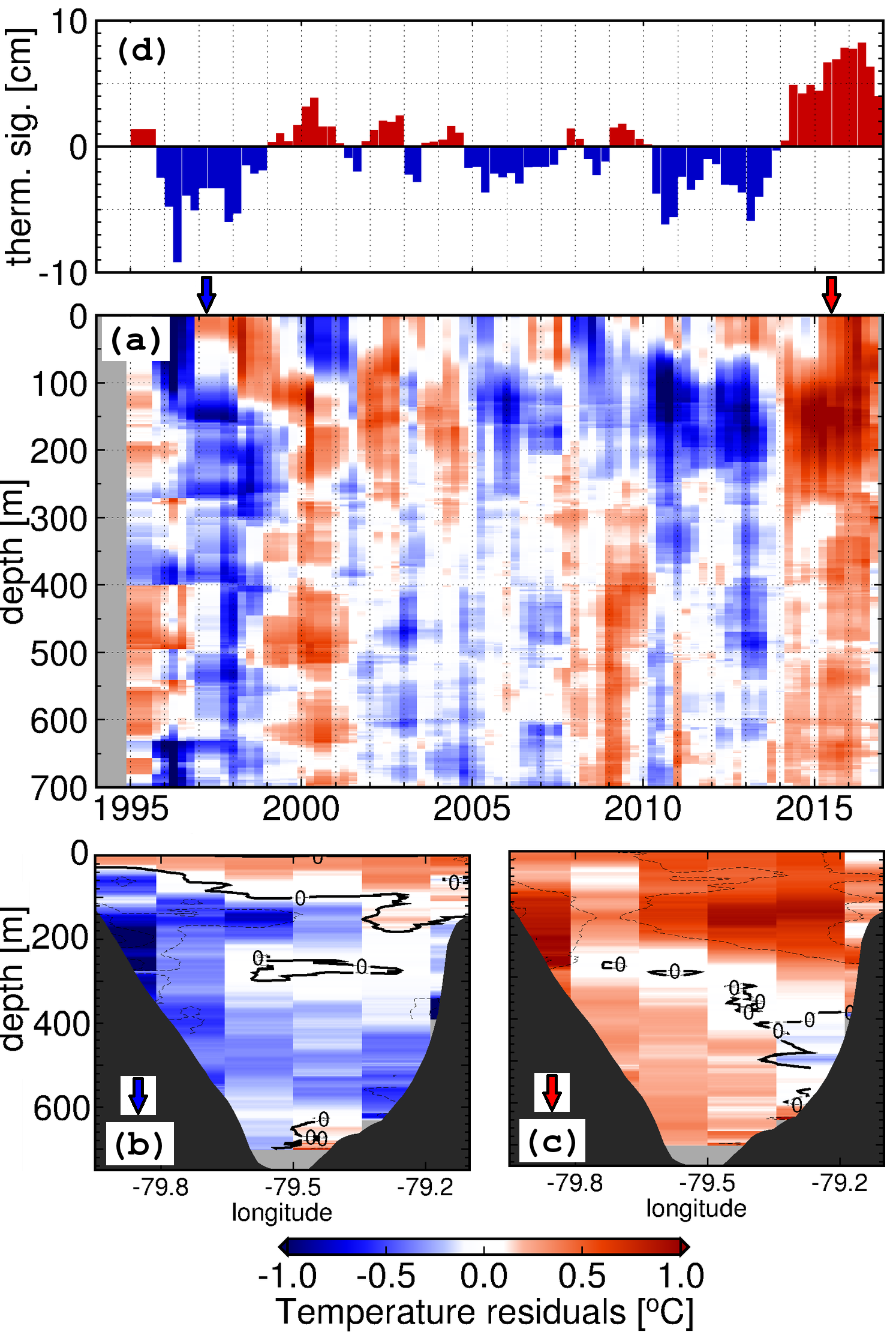 Temperature anomalies associated with:
Thermosteric height anomalies ranging between:
-10 and 10 cm
Trend of 2 cm / decade 

The 2010-2015 event:
Florida Current temperature shifted from a cold regime during 2010-2013 to a warm regime during 2014-2015
The observed peak in late 2015 coincided with observed flooding events
November, 2011
Temperature anomalies with respect to the annual cycle, and averaged for the Florida Straits
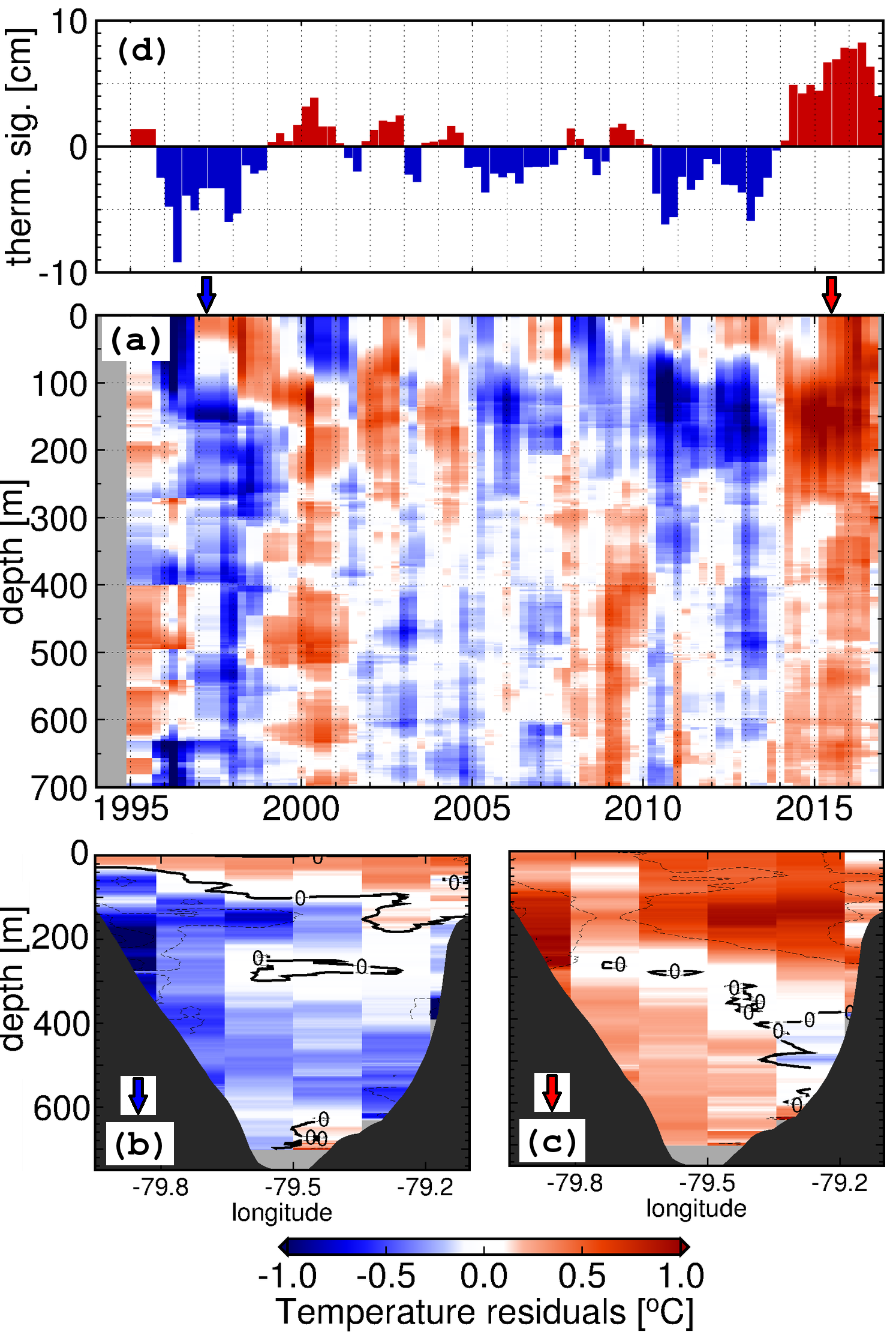 Domingues et al., (in preparation). Accelerated sea level changes in the United States east coast: links with recent warming of the Florida Current
The Florida Current Temperature and Sea Level Changes During 2010-2015
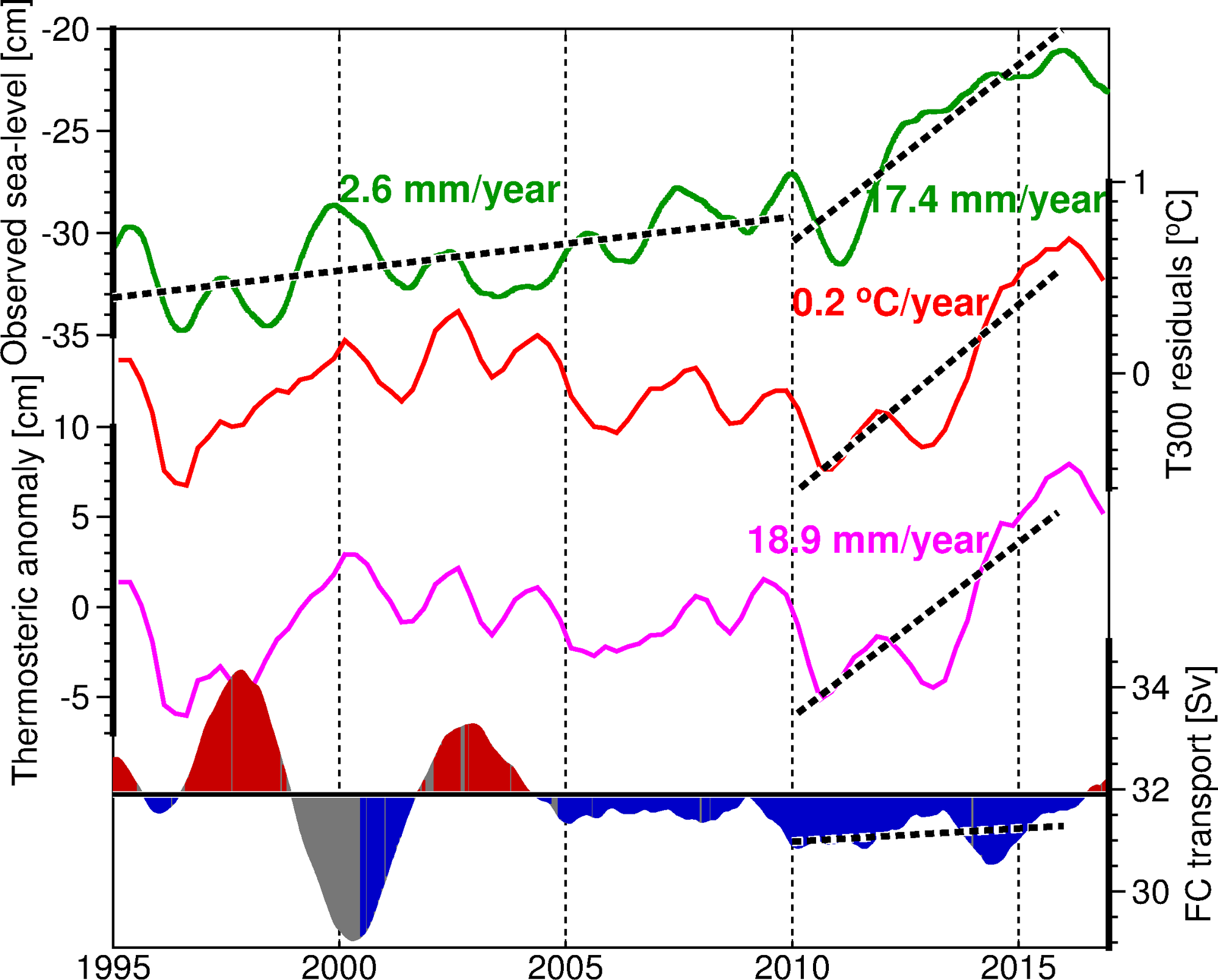 Observed Sea Level – Miami, FL
FC temperature and transport changes likely contribute independently to coastal sea-level variability
FC temperature 0-300m
FC thermosteric anomaly
FC transport
1995          2000          2005          2010         2015
Domingues et al., (in preparation). Accelerated sea level changes in the United States east coast: links with recent warming of the Florida Current
Conclusions
Changes in the Florida Current transport and temperature cause sea-level variability along the east coast of U.S.

On seasonal time-scales, changes in the Florida Current flow are largely associated with westward propagating signals originated in the open ocean, which cause sea level changes of ±10 cm

On year-to-year time-scales, changes in the Florida Current temperature can also account for ±10cm in coastal sea-level due to thermal expansion of the water column

Accelerated sea-level changes observed during 2010-2015 along the U.S. east coast is consistent with the warming of the Florida Current for the period

Flooding events in Miami during the very large King Tide from September-October 2015 coincided with:
Lower than average Florida Current transport  -> ~5cm increase in sea-level
Warmer than average Florida Current - > ~10 cm increase in sea-level
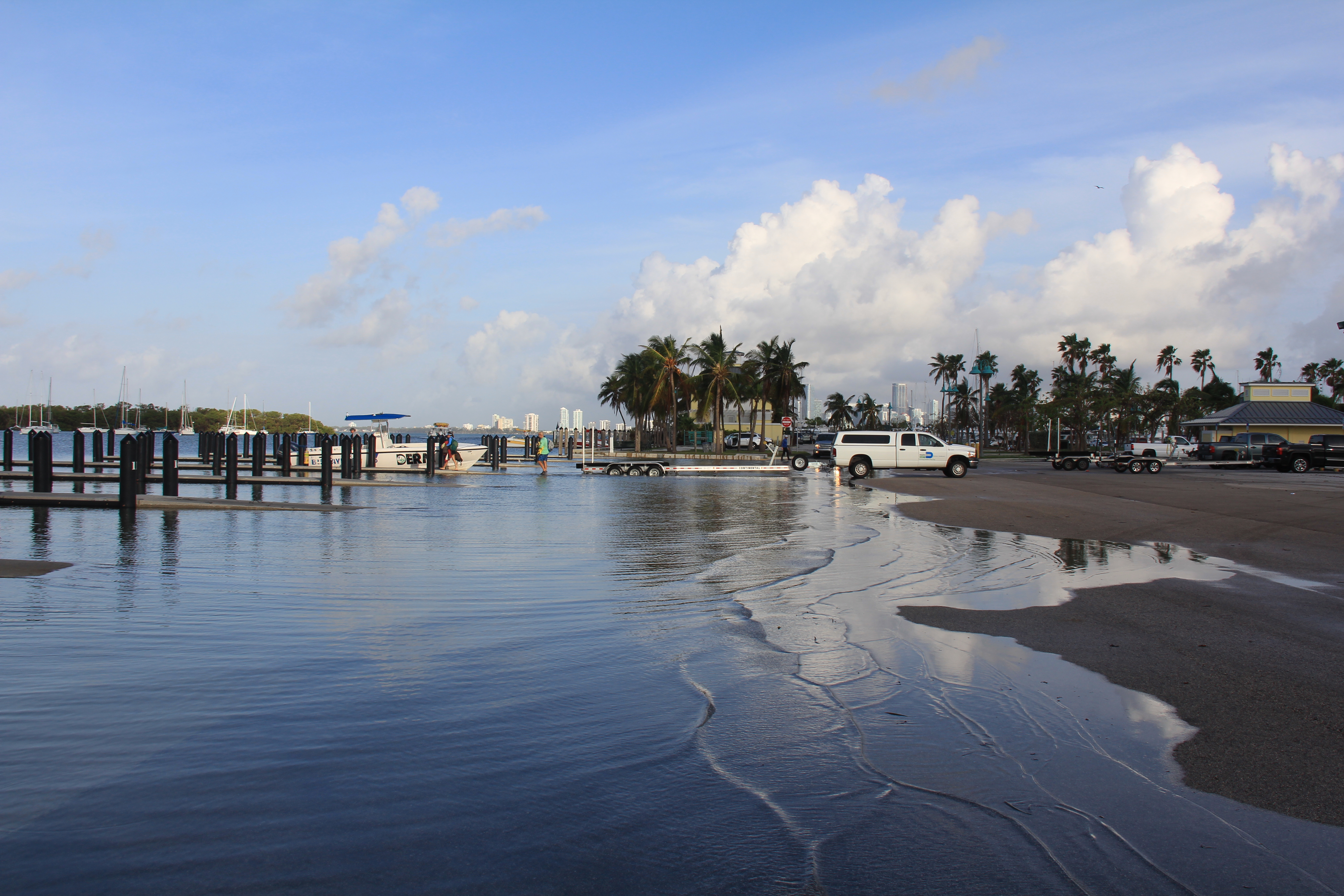 Evidence coastal sea level changes along the east coast of United States associated with the Florida Current transport and heat content using satellite altimetry and hydrographic observations

Ricardo Domingues1,2
Gustavo Goni2
Molly Baringer2
Denis Volkov1,2
Thank you
Ricardo.Domingues@noaa.gov
1 University of Miami, Cooperative Institute for Marine and Atmospheric Studies - CIMAS, Miami, Florida, USA
2 NOAA Atlantic Oceanographic and Meteorological Laboratory - AOML, Miami, Florida, USA
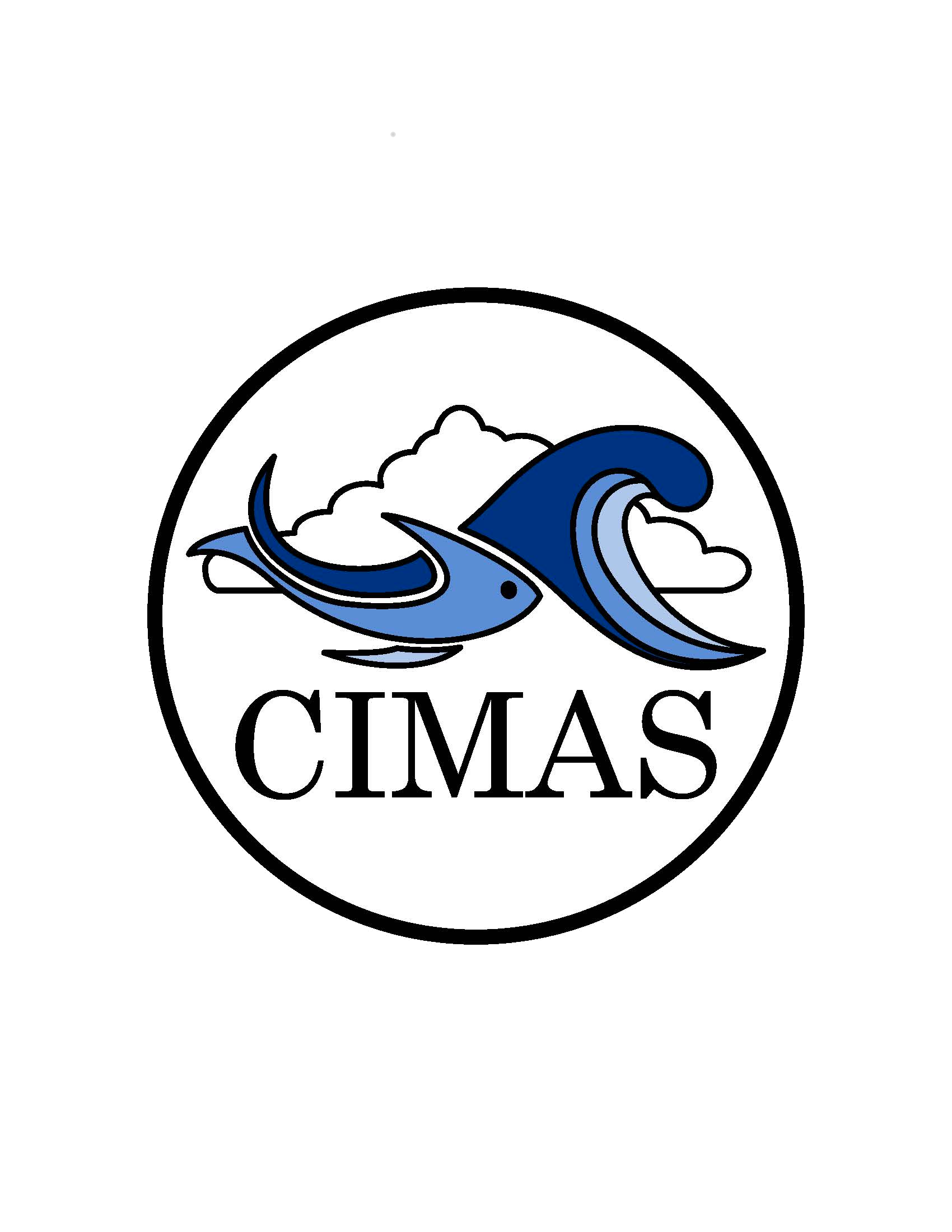 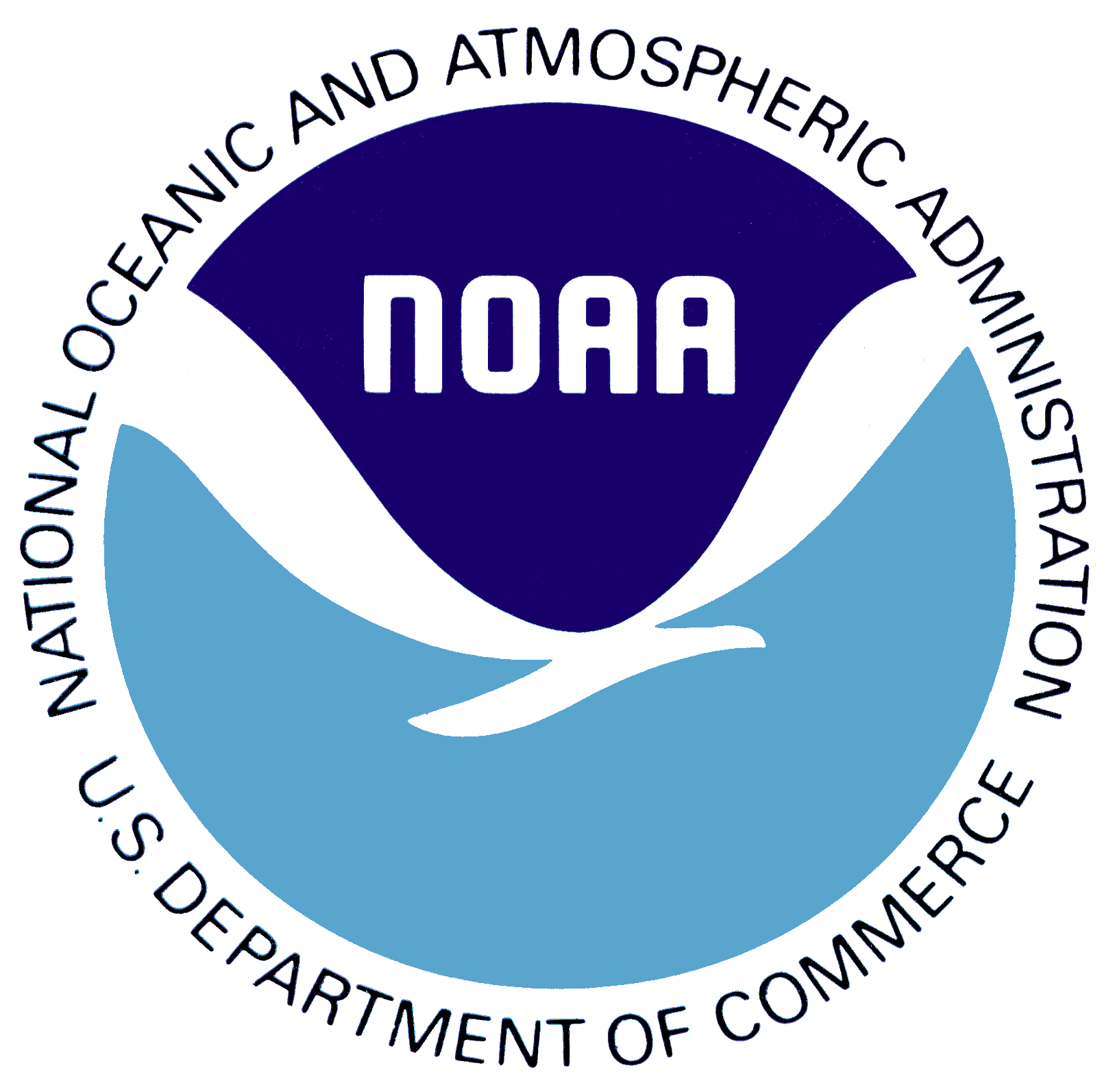 Ocean Surface Topography Science Team Meeting, Miami, FL, October 2017